1
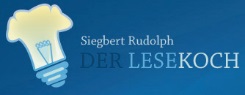 Titel:
Quelle:
Übungsart:
Titel:

Quelle:
Suchsel
2 - Wörter finden
Siegbert Rudolph
Präsentation starten: F5
Präsentation verlassen: ESC
Nächste Seite
C:\Users\Lesekoch\OneDrive\A - Übungsdateien\Leseübungs-Sammelsurium\Suchsel 2.pptx - Seite 1
Wörter finden 

Klick auf die ersten Buchstaben der Wörter!
2
Titel:
Quelle:
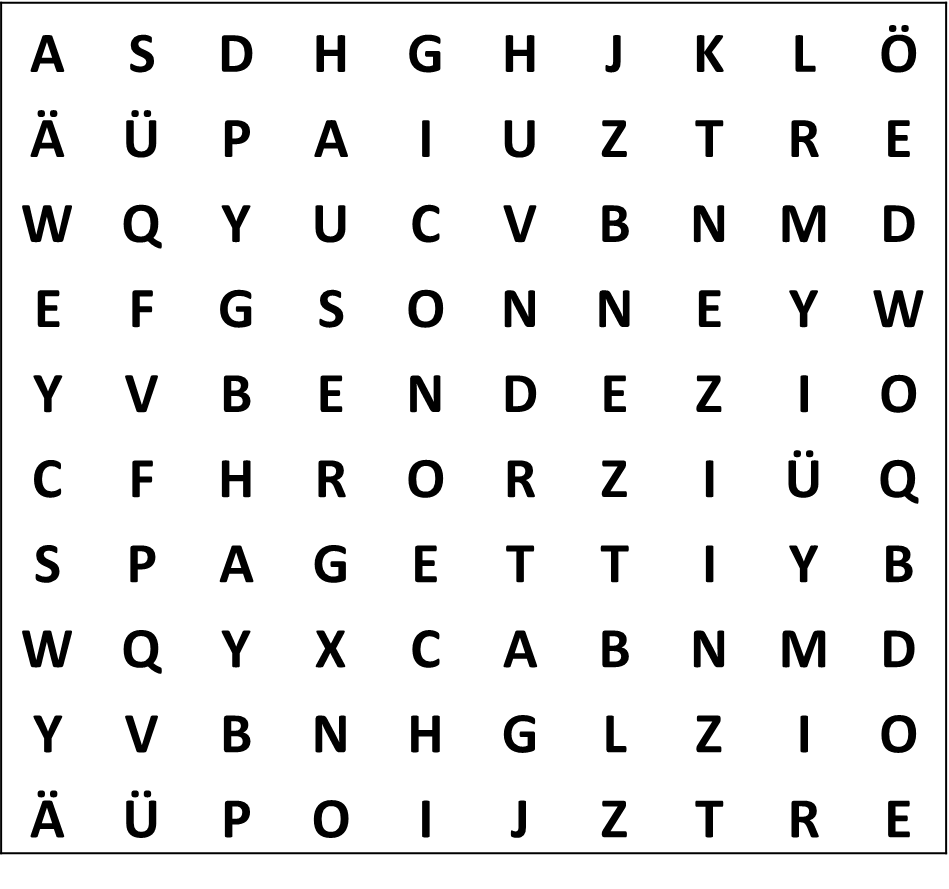 Finde 5 Wörter
in der richtigen
Reihenfolge!

Buchstaben können
mehrere Wörter betreffen!

Wir wohnen drin

Steht am Himmel

Schluss

Schmeckt italienisch

Einer kommt nach  
      dem anderen
Vorherige  Seite
Nächste  Seite
C:\Users\Lesekoch\OneDrive\A - Übungsdateien\Leseübungs-Sammelsurium\Suchsel 2.pptx - Seite 2
Wörter finden 

Klick auf die ersten Buchstaben der Wörter!
3
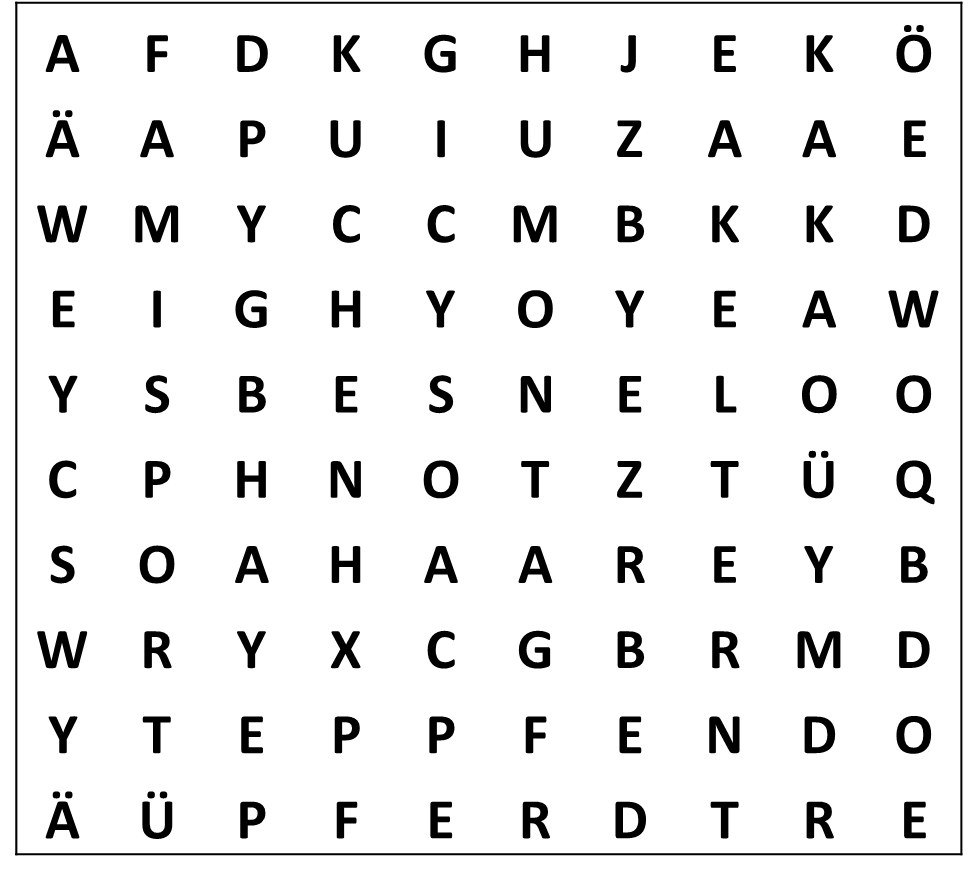 Finde 5 Wörter
in der richtigen
Reihenfolge!

Buchstaben können
mehrere Wörter betreffen!

 Erster Tag der Woche

 Wächst auf dem Kopf

 Vater und Mutter

 Reit- und Zugtier

 Ist sehr gesund
Vorherige  Seite
Nächste  Seite
C:\Users\Lesekoch\OneDrive\A - Übungsdateien\Leseübungs-Sammelsurium\Suchsel 2.pptx - Seite 3
4
Titel:
Quelle:
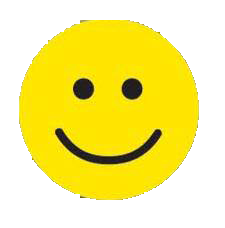 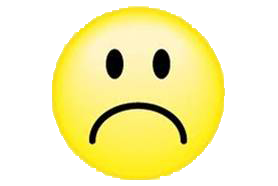 Hurra,  wieder  ein  Stück  weiter!
Vorherige  Seite
C:\Users\Lesekoch\OneDrive\A - Übungsdateien\Leseübungs-Sammelsurium\Suchsel 2.pptx - Seite 4